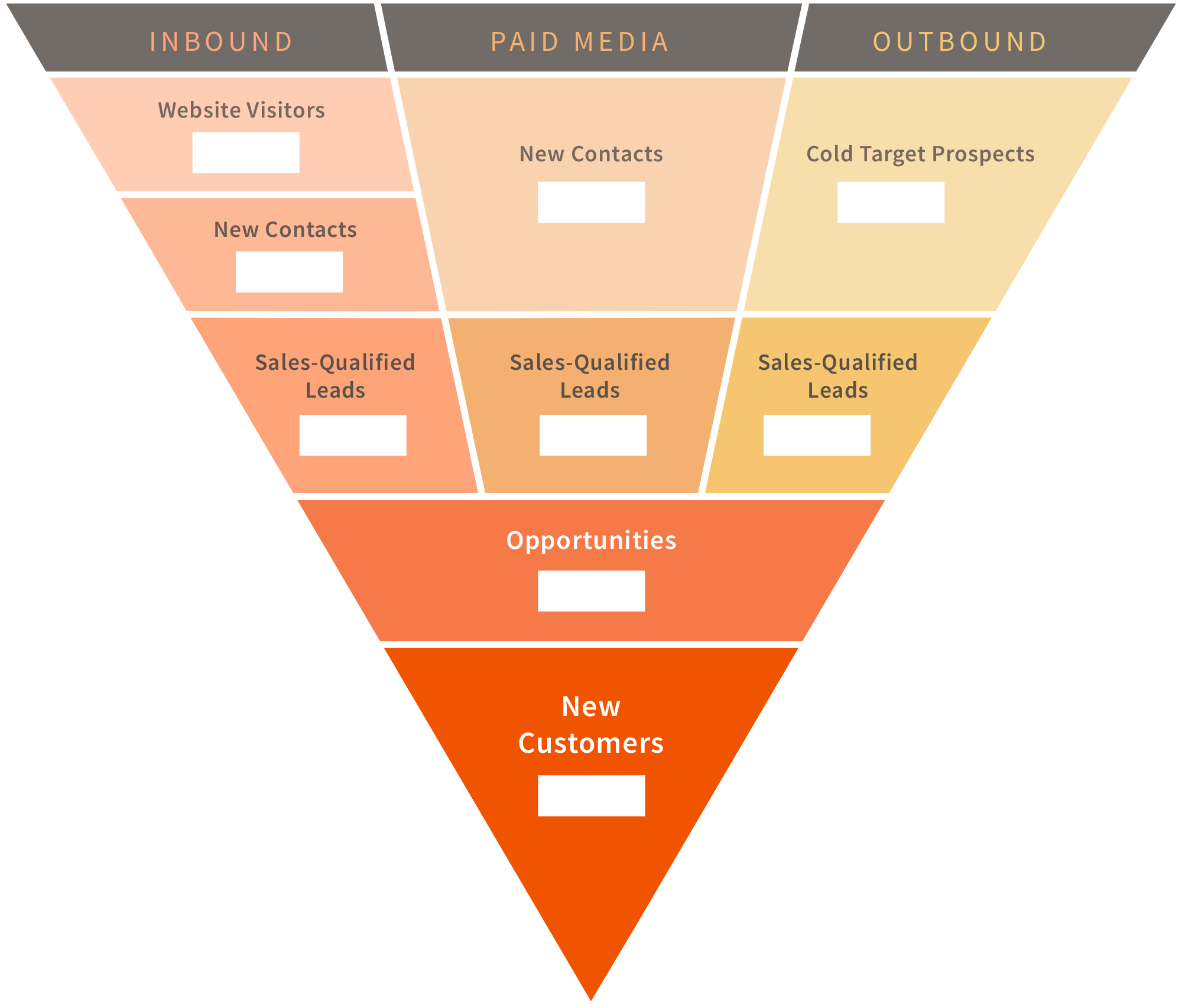 0
0
0
0
0
0
0
0
0